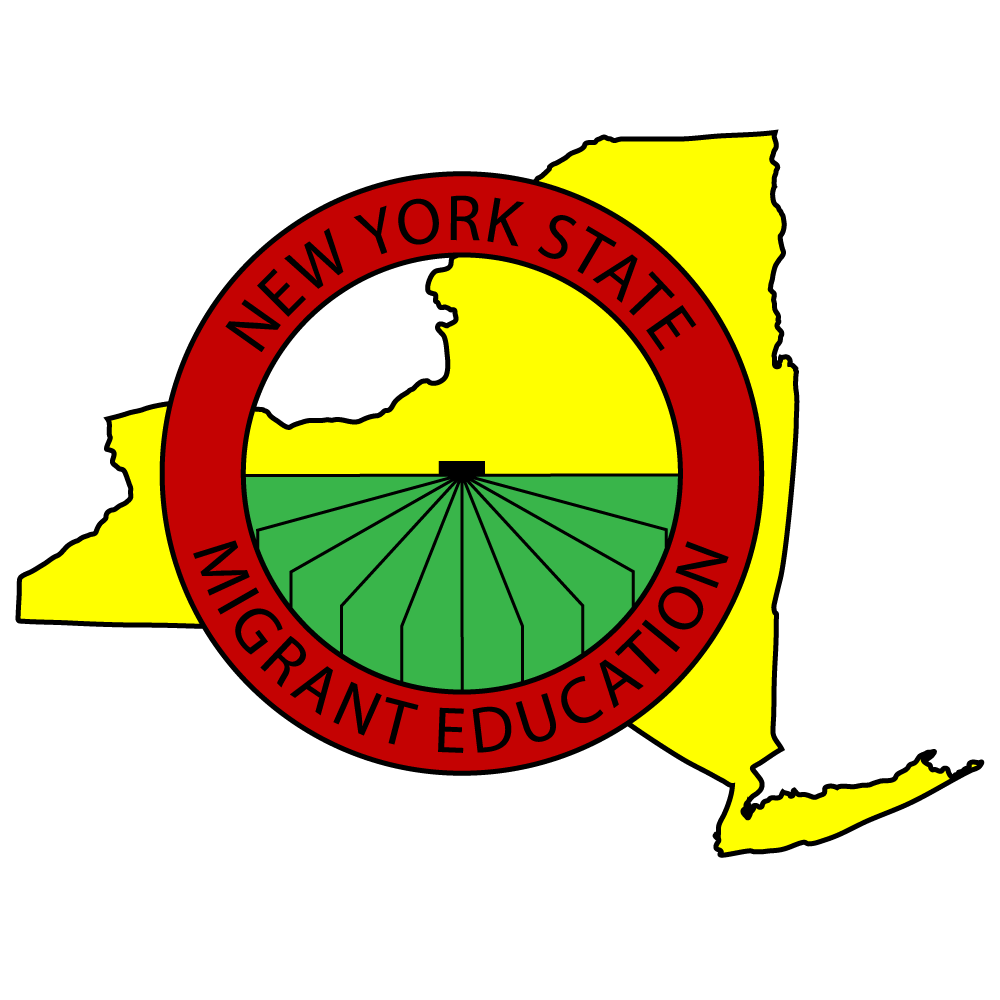 New Recruiter Training: Basic Eligibility ScenariosNYS Migrant Education- Identification and Recruitment
Scenario 1
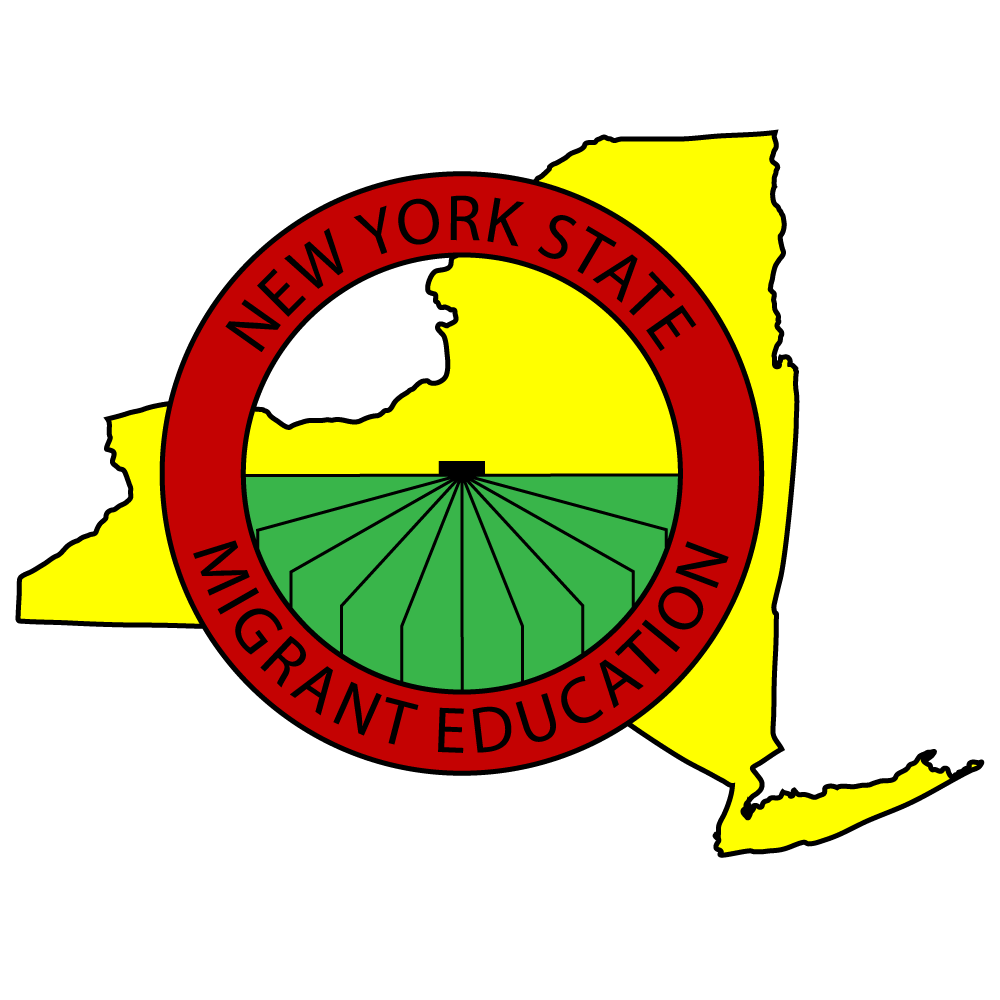 On July 1, 2017, Elvira moves with her two children, ages 4 and 7, from Houston, TX to Albion, NY to work at a Benton Farms. Soon after arriving at the farm (within 60 days) Elvira begins work cutting tomatoes. 
                     
Are Elvira’s children eligible for the MEP?
Scenario 1
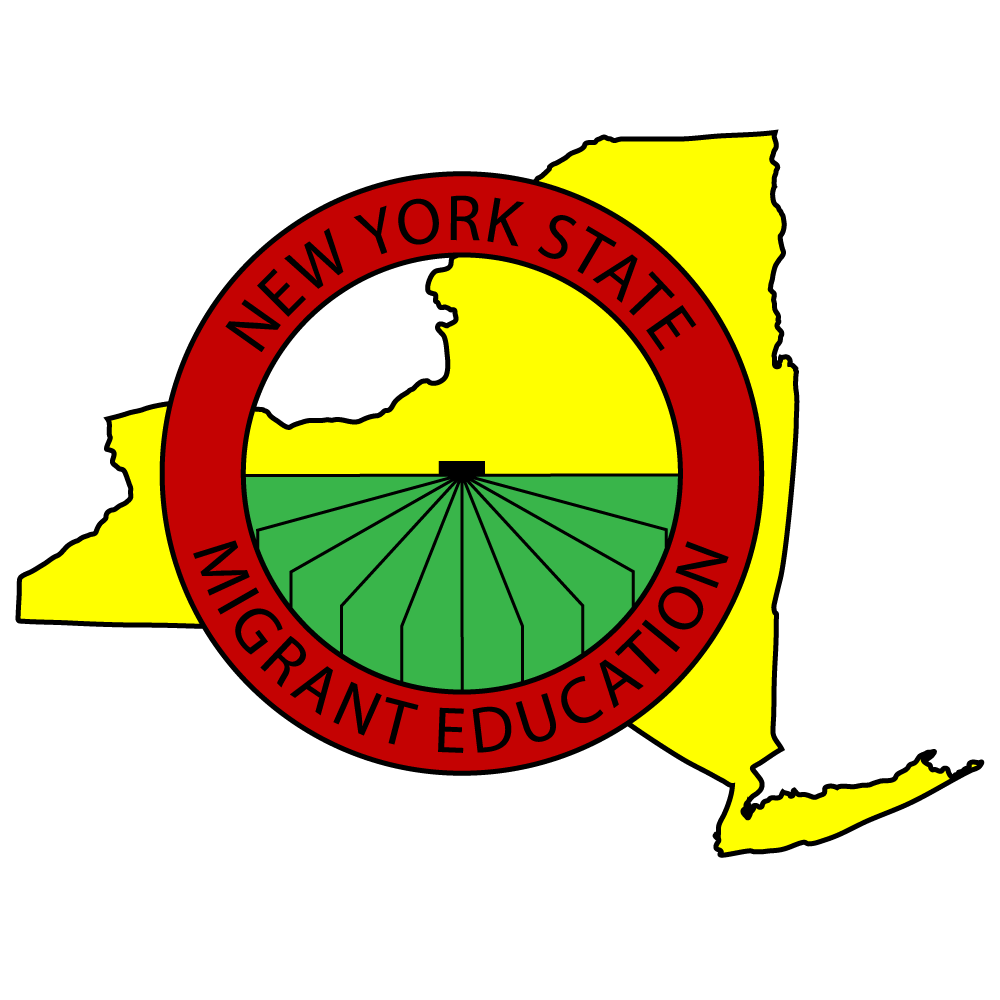 Do Elvira’s children qualify for the MEP? Yes
What is the QAD(s)? 07/01/2017

Migratory Agricultural Worker: Is the parent/guardian/spouse or the child himself a Migratory Agricultural Worker? Yes. Elvira is a Migratory Agricultural Workers because she made a qualifying move in the preceding 36 months, soon after which she engaged in new qualifying work.

Qualifying Move: Did the children make a “Qualifying Move” (Due to economic necessity, from one residence to another, and from one school district to another) within the preceding 36 months? Yes

Child: Are the children under the age of 22 and still entitled to a free public education in the state? Yes 

With/To Join: Did the children make the Qualifying Move on their own as or with/to join a parent/guardian/spouse who is a Migratory Agricultural Worker? Yes- the children and Migratory Agriculture Worker moved together.
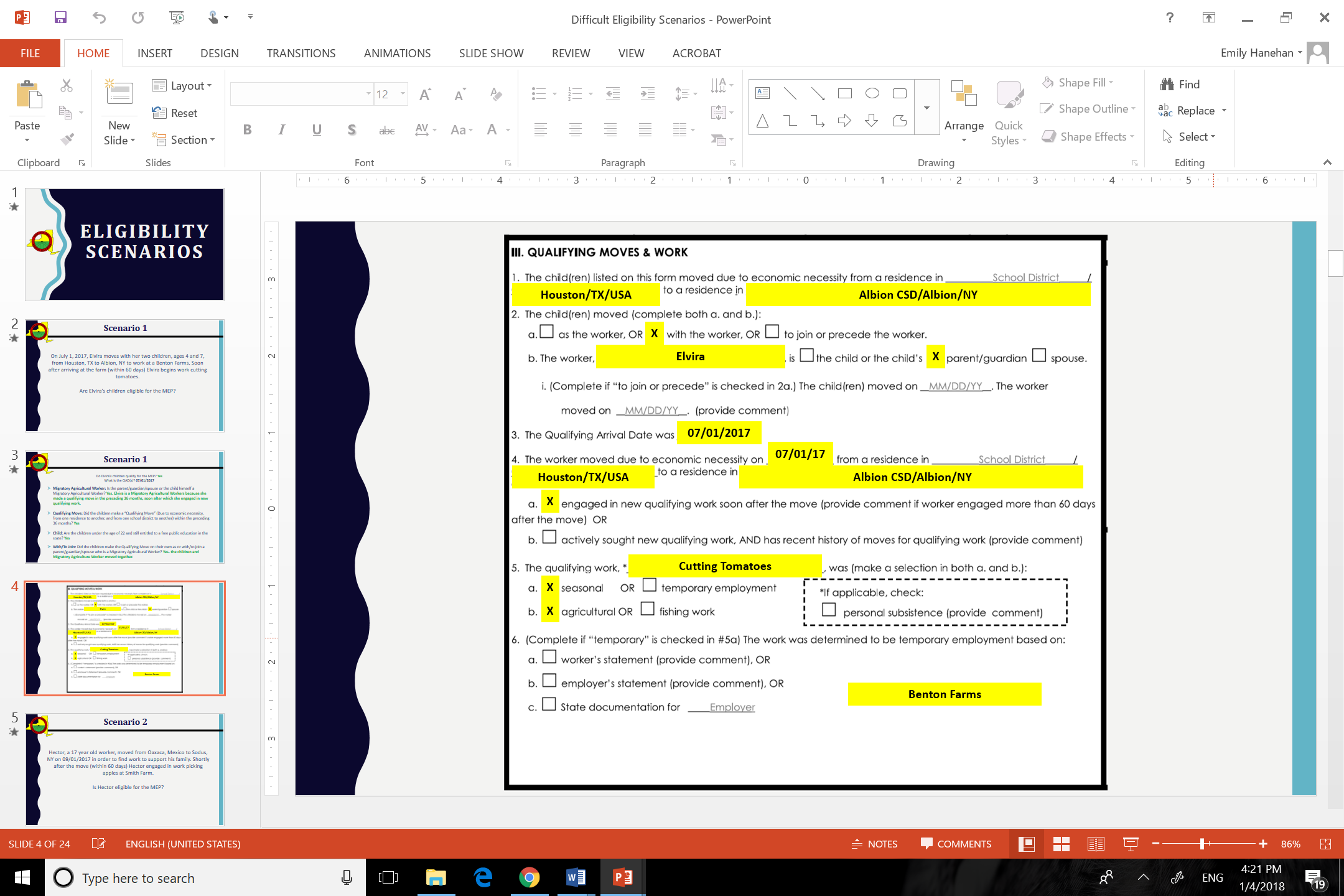 Scenario 2
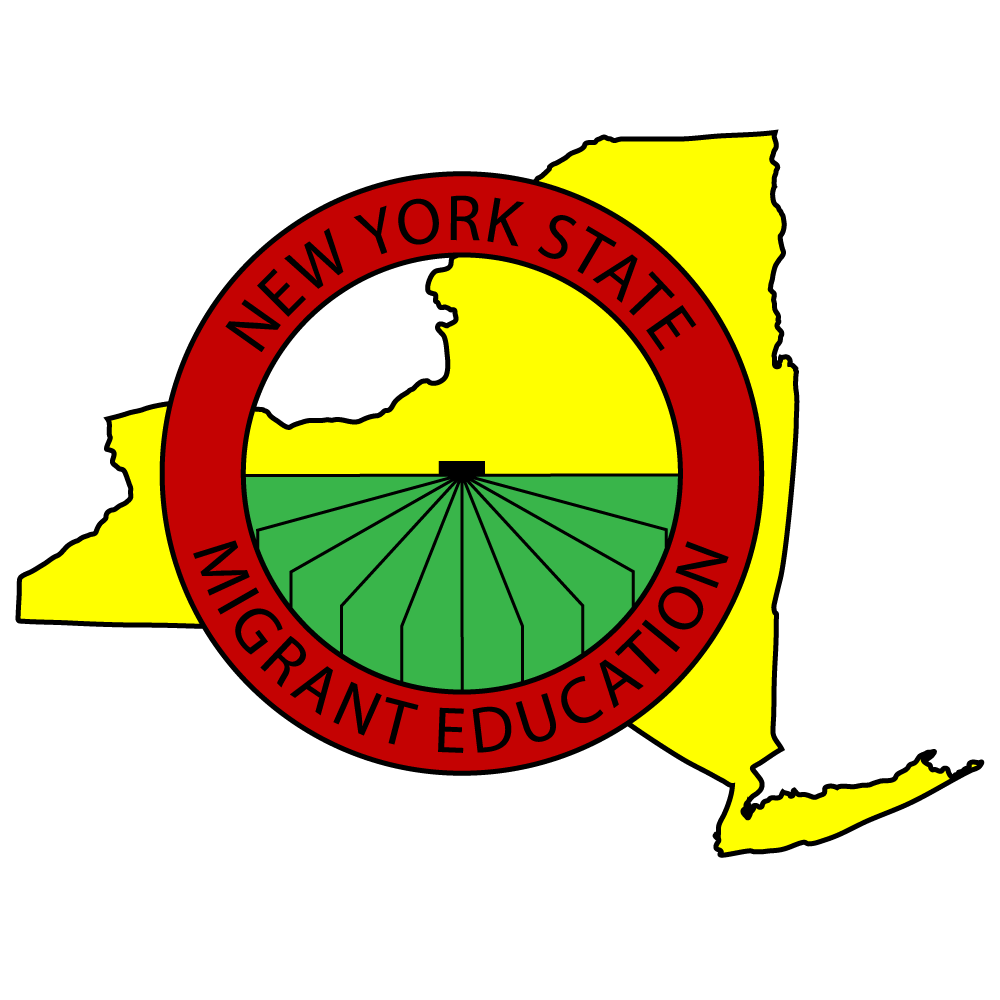 Hector, a 17 year old worker, moved from Oaxaca, Mexico to Sodus, NY on 09/01/2017 in order to find work to support his family. Shortly after the move (within 60 days) Hector engaged in work picking apples at Smith Farm.

Is Hector eligible for the MEP?
Scenario 2
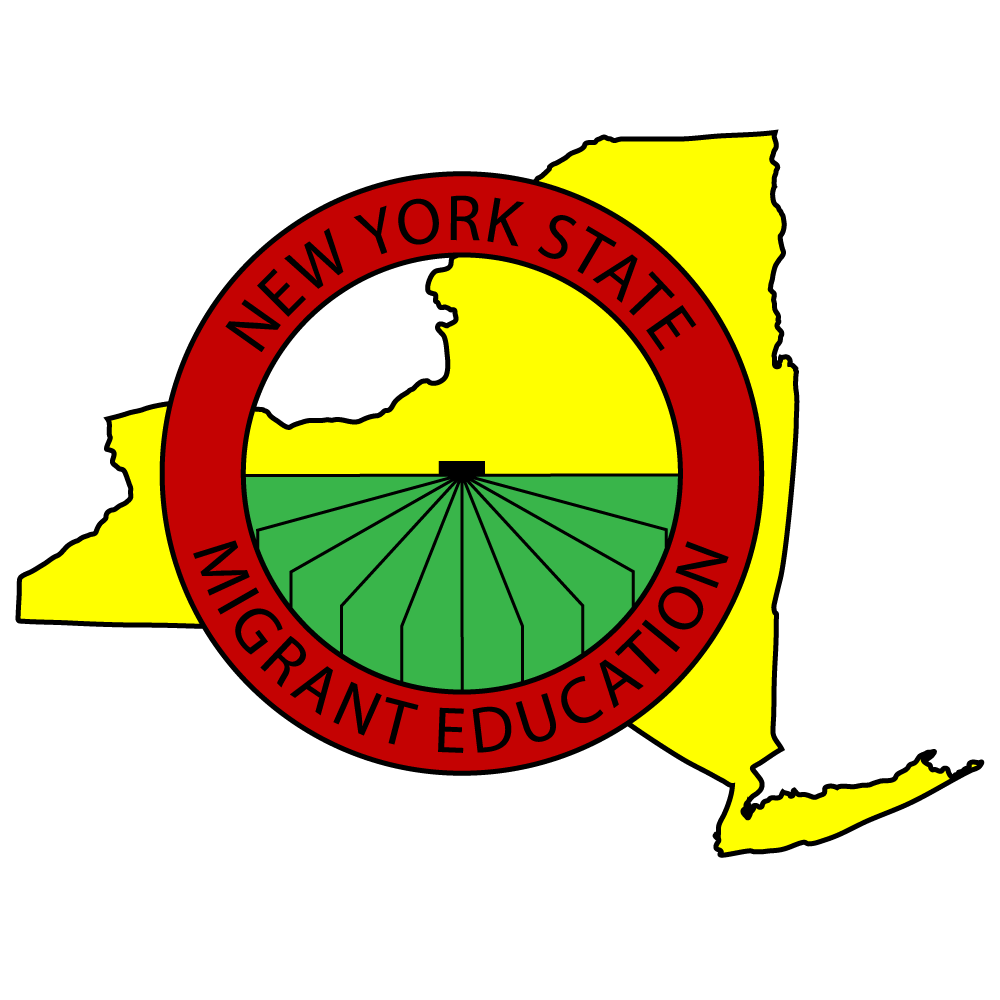 Does Hector qualify for the MEP? Yes
What is the QAD(s)? 09/01/2017

Migratory Agricultural Worker: Is the parent/guardian/spouse or the child himself a Migratory Agricultural Worker? Yes. Hector is a Migratory Agricultural Workers because he made a qualifying move in the preceding 36 months, soon after which he engaged in new qualifying work.

Qualifying Move: Did the children make a “Qualifying Move” (Due to economic necessity, from one residence to another, and from one school district to another) within the preceding 36 months? Yes

Child: Are the children under the age of 22 and still entitled to a free public education in the state? Yes 

With/To Join: Did the children make the Qualifying Move on their own as or with/to join a parent/guardian/spouse who is a Migratory Agricultural Worker? Yes- as the MAW.
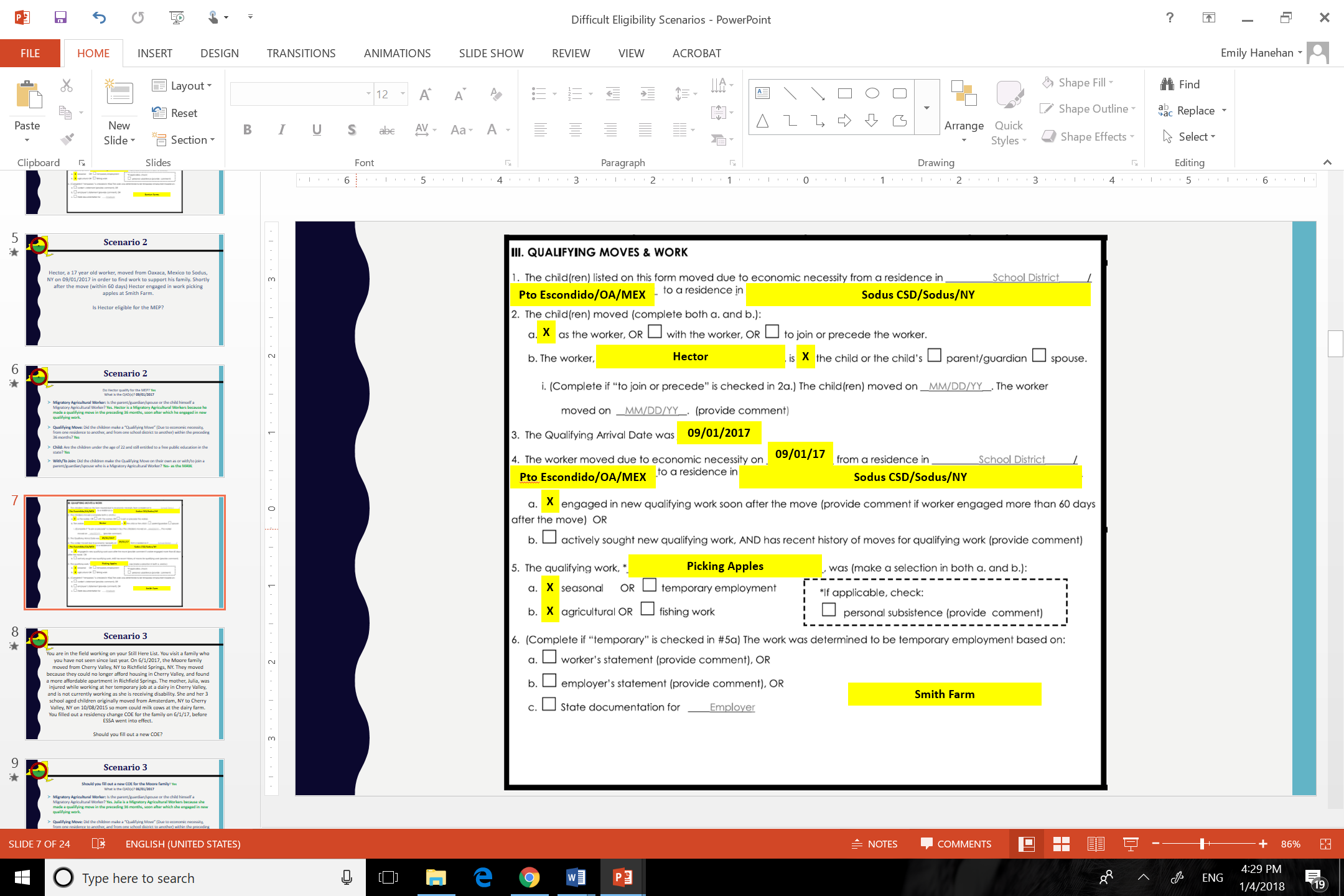 Scenario 3
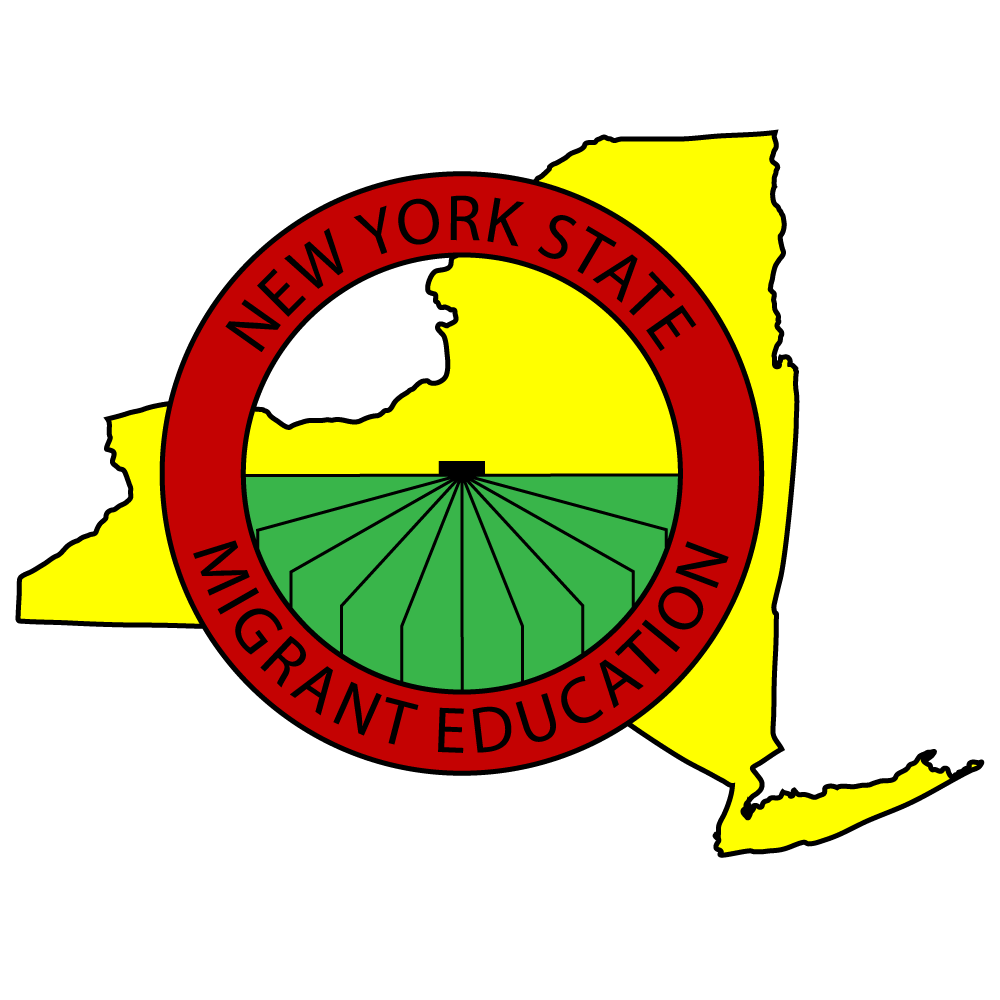 You are in the field following up with families you have previously enrolled. You visit a family who you have not seen since last year. On 6/1/2017, the Moore family moved from Cherry Valley, NY to Richfield Springs, NY. They moved because they could no longer afford housing in Cherry Valley, and found a more affordable apartment in Richfield Springs. The mother, Julia, was injured while working at her temporary job at a dairy in Cherry Valley, and is not currently working as she is receiving disability. She and her 3 school aged children originally moved from Amsterdam, NY to Cherry Valley, NY on 12/08/2015 so mom could milk cows at the dairy farm. You filled out a residency change COE for the family on 6/1/17, before ESSA went into effect. 
Should you fill out a new COE?
Scenario 3
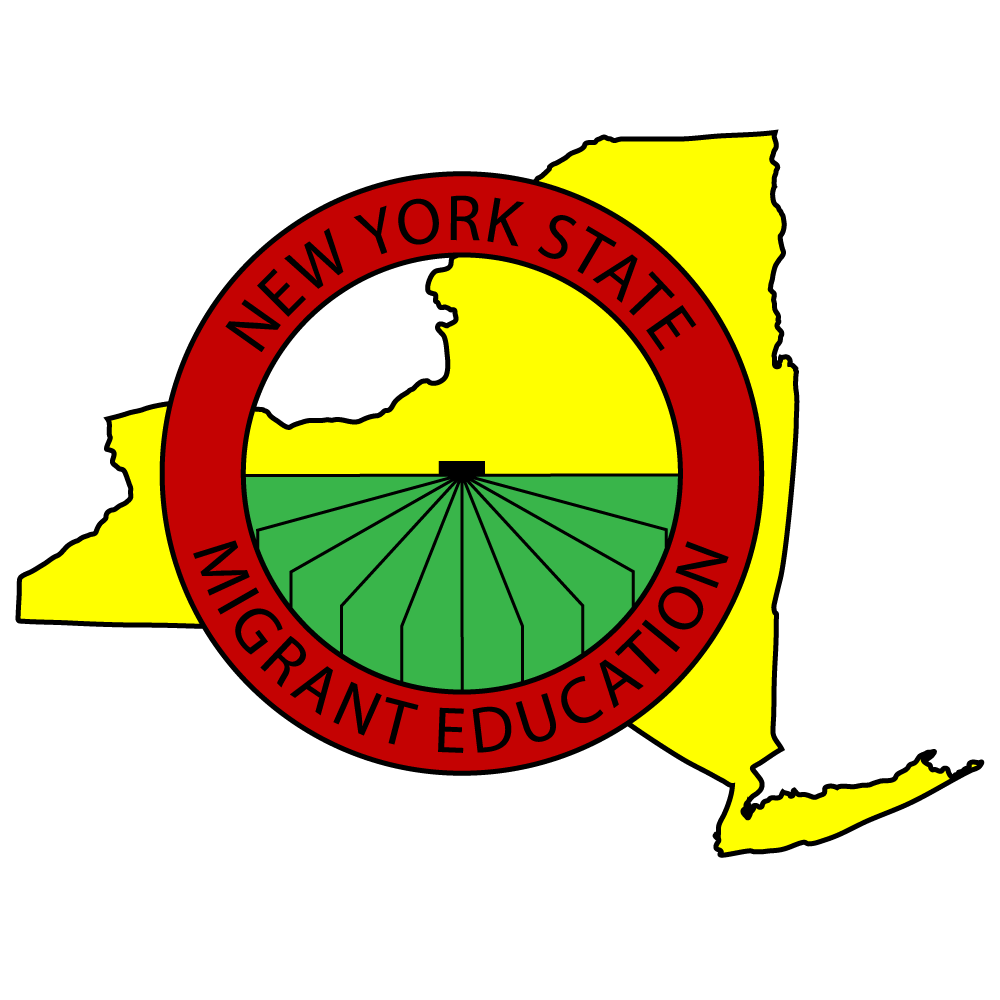 Should you fill out a new COE for the Moore family? Yes
What is the QAD(s)? 06/01/2017

Migratory Agricultural Worker: Is the parent/guardian/spouse or the child himself a Migratory Agricultural Worker? Yes. Julia is a Migratory Agricultural Workers because she made a qualifying move in the preceding 36 months, soon after which she engaged in new qualifying work.

Qualifying Move: Did the children make a “Qualifying Move” (Due to economic necessity, from one residence to another, and from one school district to another) within the preceding 36 months? Yes- Moved to a new school district due to economic necessity. 

Child: Are the children under the age of 22 and still entitled to a free public education in the state? Yes 

With/To Join: Did the children make the Qualifying Move on their own as or with/to join a parent/guardian/spouse who is a Migratory Agricultural Worker? Yes- the family moved together.
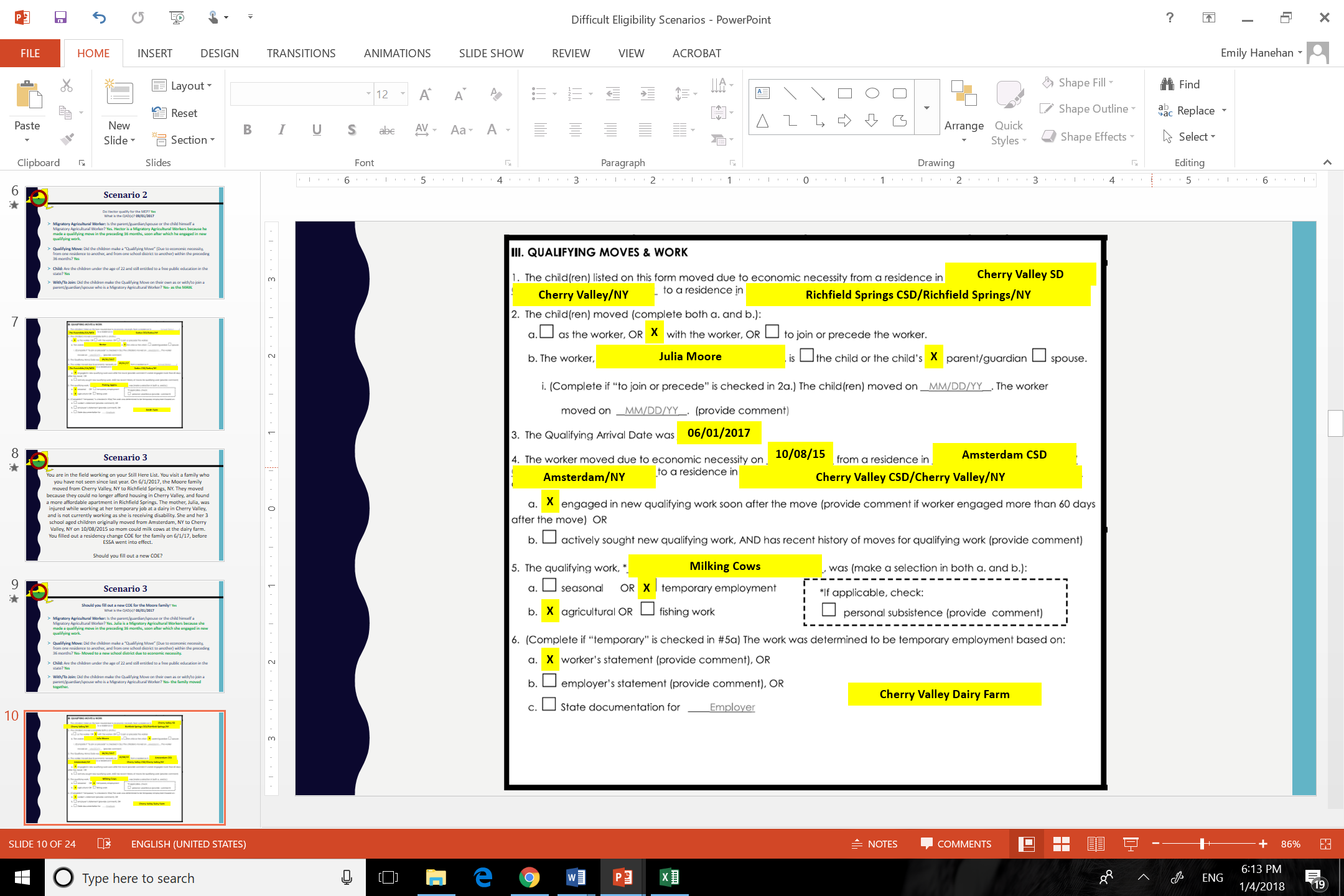 Scenario 4
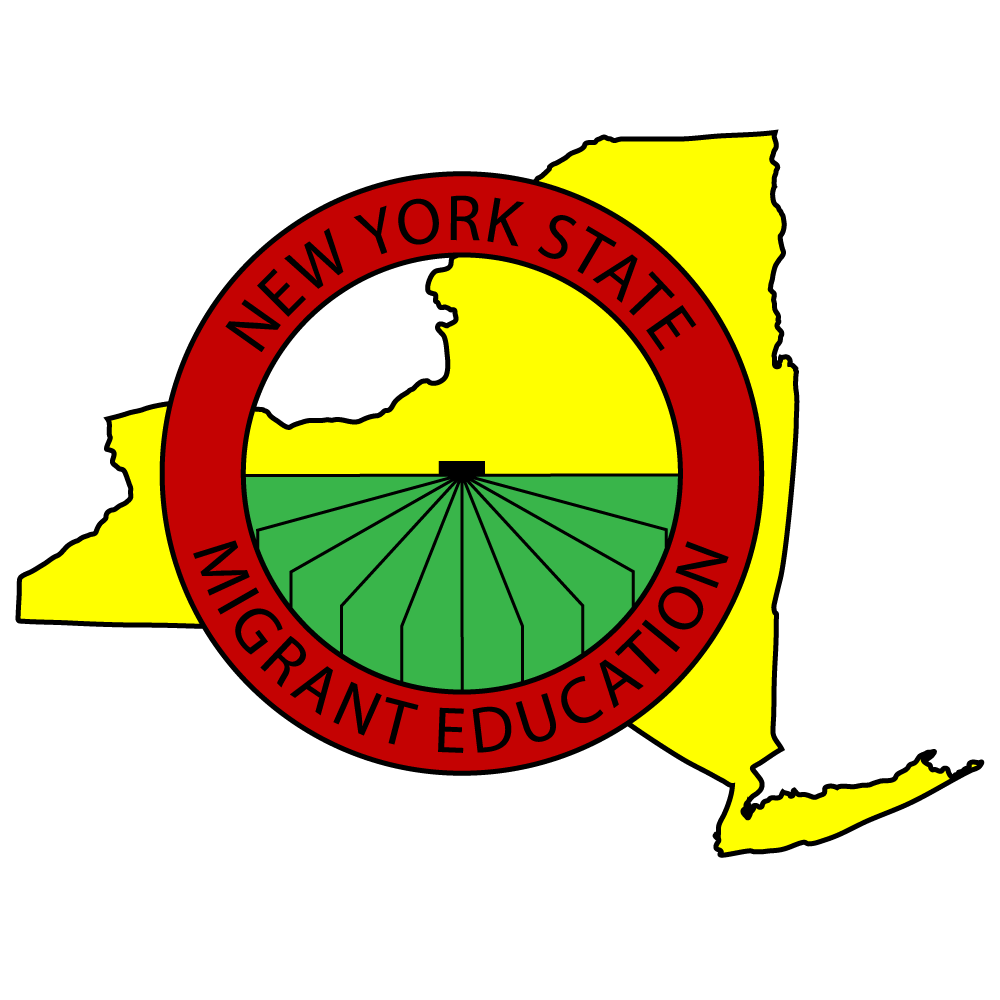 Rosa and Carlos have 5 school aged children. They move together from Portland, ME to Malone, NY on 06/01/2017. Soon after the move, Carlos finds work cutting hay for a local farmer. When the hay season is over on 09/01/2017, Carlos moves to Schodack, NY to pack apples, while Rosa and the children move to Plattsburgh, NY to stay with Rosa’s family. Carlos returns to the family in Plattsburgh on 11/01/2018. 

Do the children qualify for MEP services?
Scenario 4
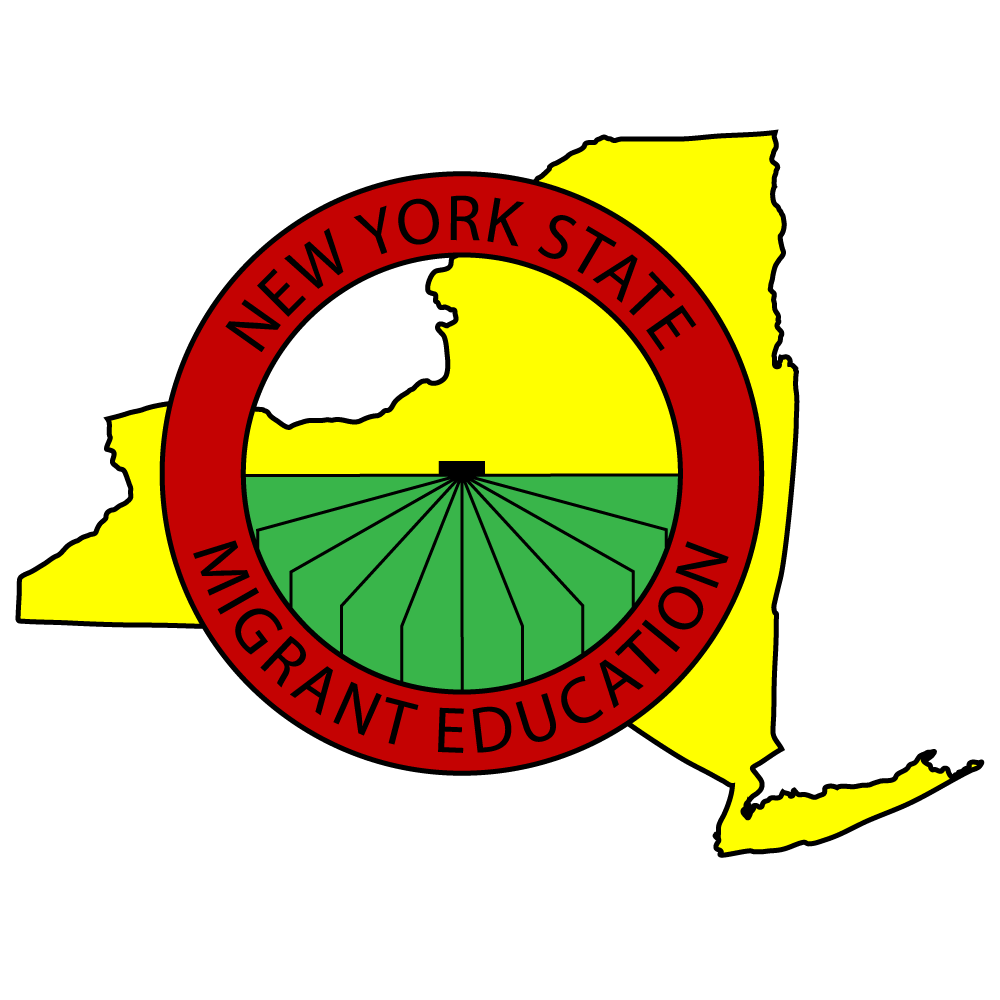 Do the children qualify for the MEP? Yes
What is the QAD(s)? 06/01/2017

Migratory Agricultural Worker: Is the parent/guardian/spouse or the child himself a Migratory Agricultural Worker? Yes. Carlos is a Migratory Agricultural Workers because he made a qualifying move in the preceding 36 months, soon after which he engaged in new qualifying work.

Qualifying Move: Did the children make a “Qualifying Move” (Due to economic necessity, from one residence to another, and from one school district to another) within the preceding 36 months? Yes

Child: Are the children under the age of 22 and still entitled to a free public education in the state? Yes 

With/To Join: Did the children make the Qualifying Move on their own as or with/to join a parent/guardian/spouse who is a Migratory Agricultural Worker? Yes
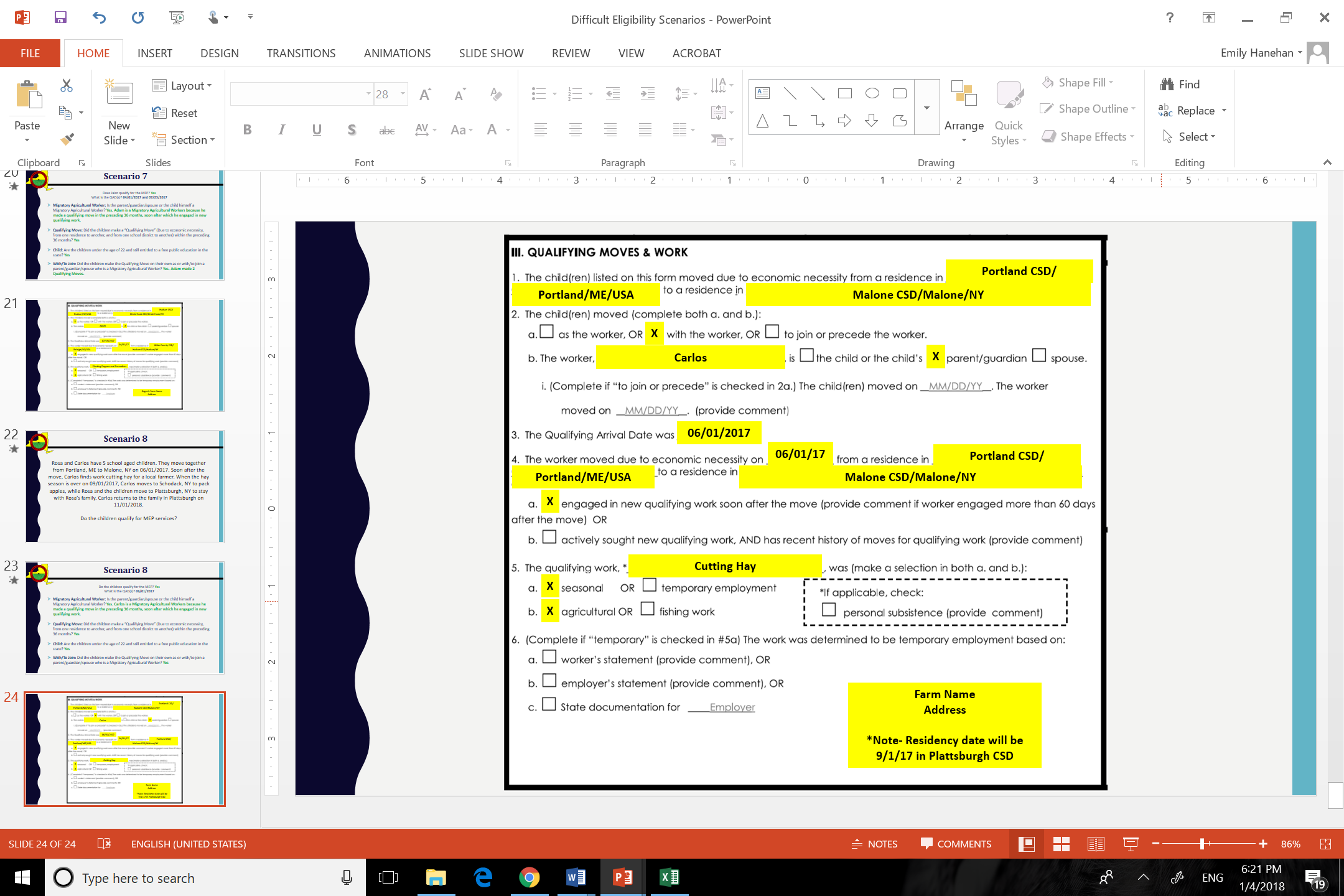 Scenario 5
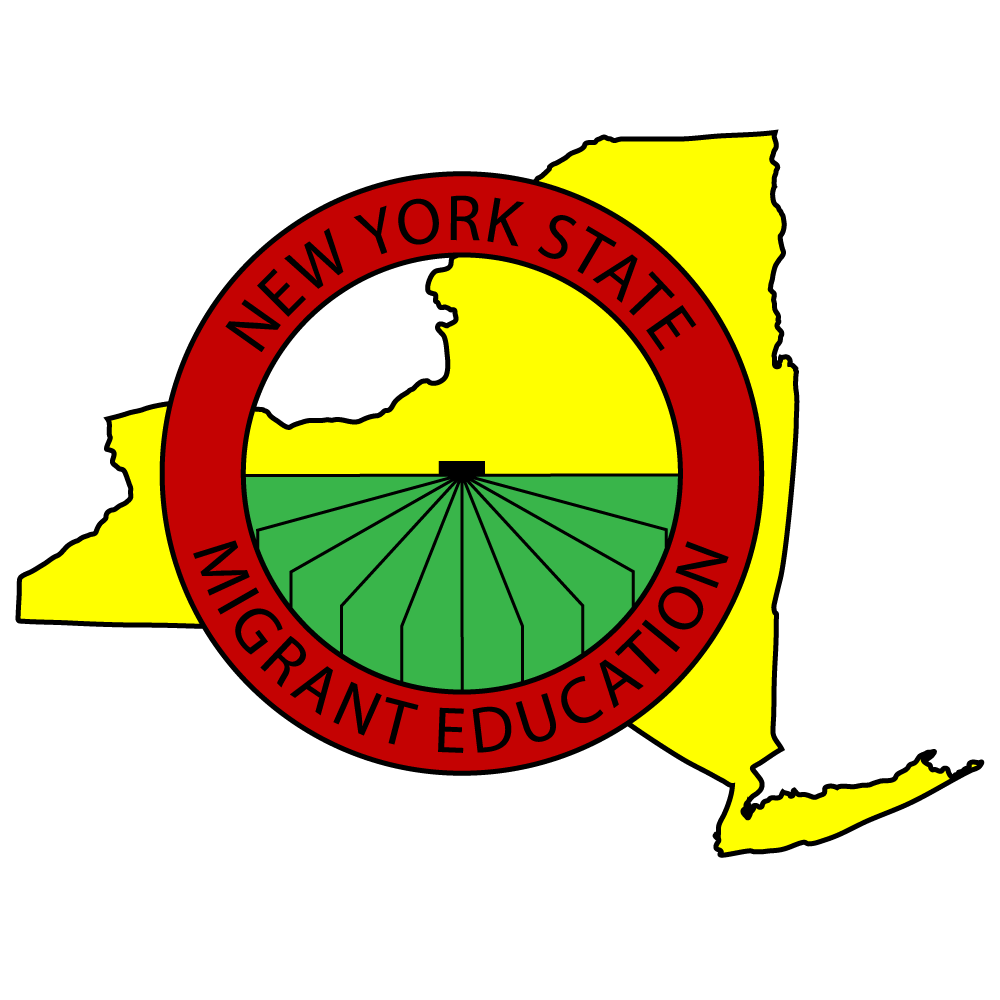 Adam is 18 years old, and dropped out of school in the 11th grade. He decided to move from his home in Raleigh, North Carolina to work on his cousin’s organic crop farm in Kinderhook, NY. He made the move on April 1, 2017, and immediately began work planting cucumbers and peppers at the farm. Adam found housing in Hudson, NY and commuted to work in Kinderhook each day. After a few months, Adam found more affordable housing in Kinderhook, NY. Adam moved to the new housing location on July 25, 2017. The recruiter identifies Adam on August 1, 2017. 

Does Adam qualify for MEP services?
Scenario 5
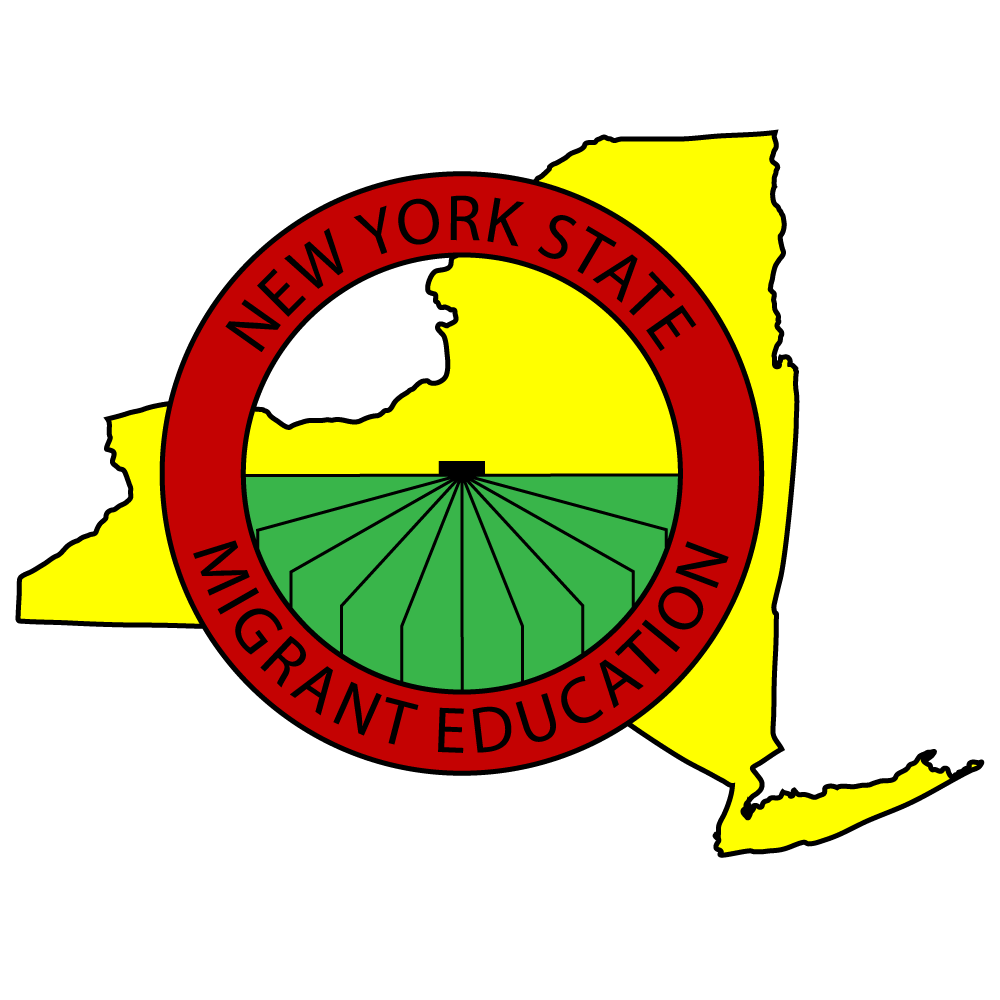 Does Jairo qualify for the MEP? Yes
What is the QAD(s)? 04/01/2017 and 07/25/2017

Migratory Agricultural Worker: Is the parent/guardian/spouse or the child himself a Migratory Agricultural Worker? Yes. Adam is a Migratory Agricultural Workers because he made a qualifying move in the preceding 36 months, soon after which he engaged in new qualifying work.

Qualifying Move: Did the children make a “Qualifying Move” (Due to economic necessity, from one residence to another, and from one school district to another) within the preceding 36 months? Yes

Child: Are the children under the age of 22 and still entitled to a free public education in the state? Yes 

With/To Join: Did the children make the Qualifying Move on their own as or with/to join a parent/guardian/spouse who is a Migratory Agricultural Worker? Yes- Adam made 2 Qualifying Moves.
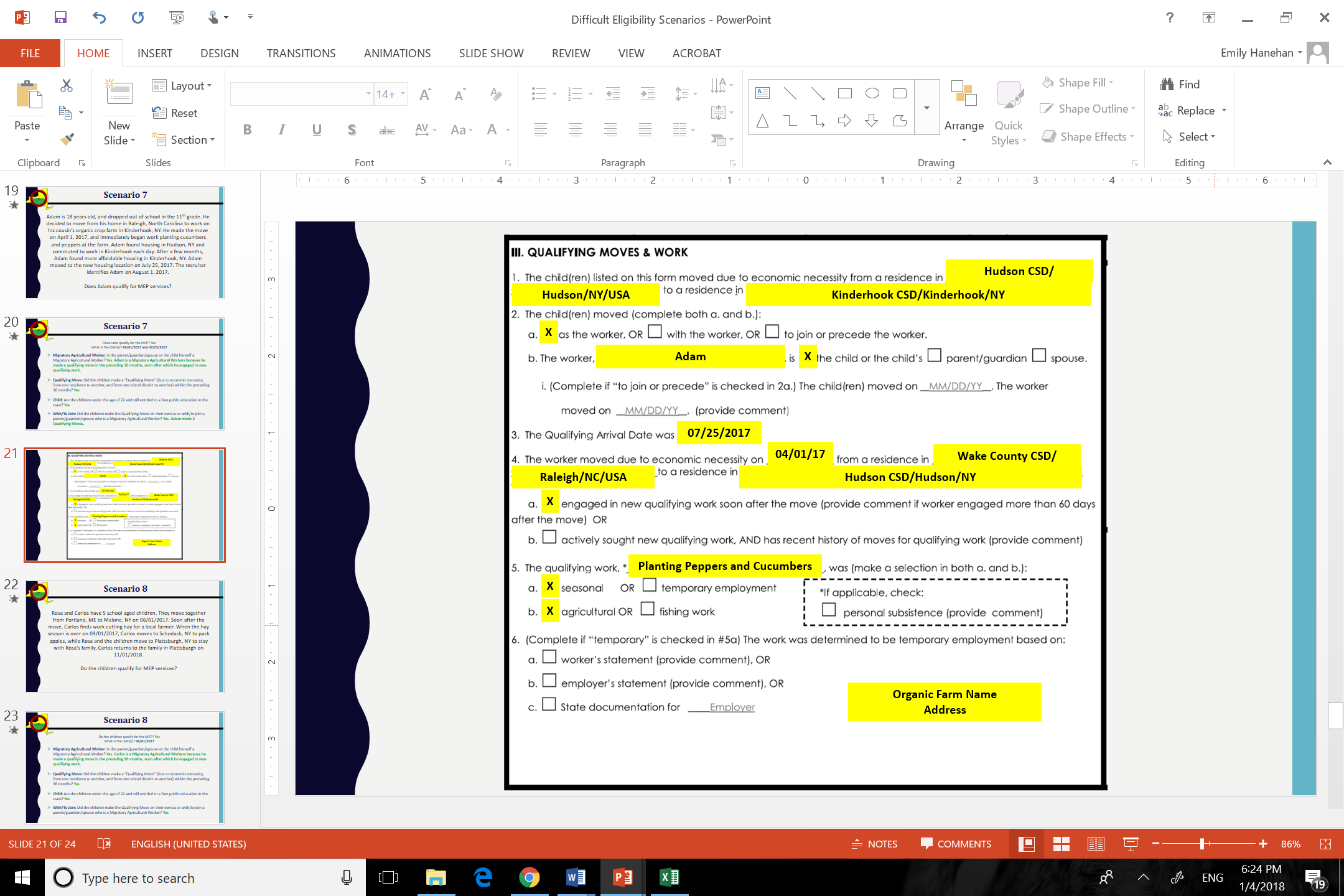